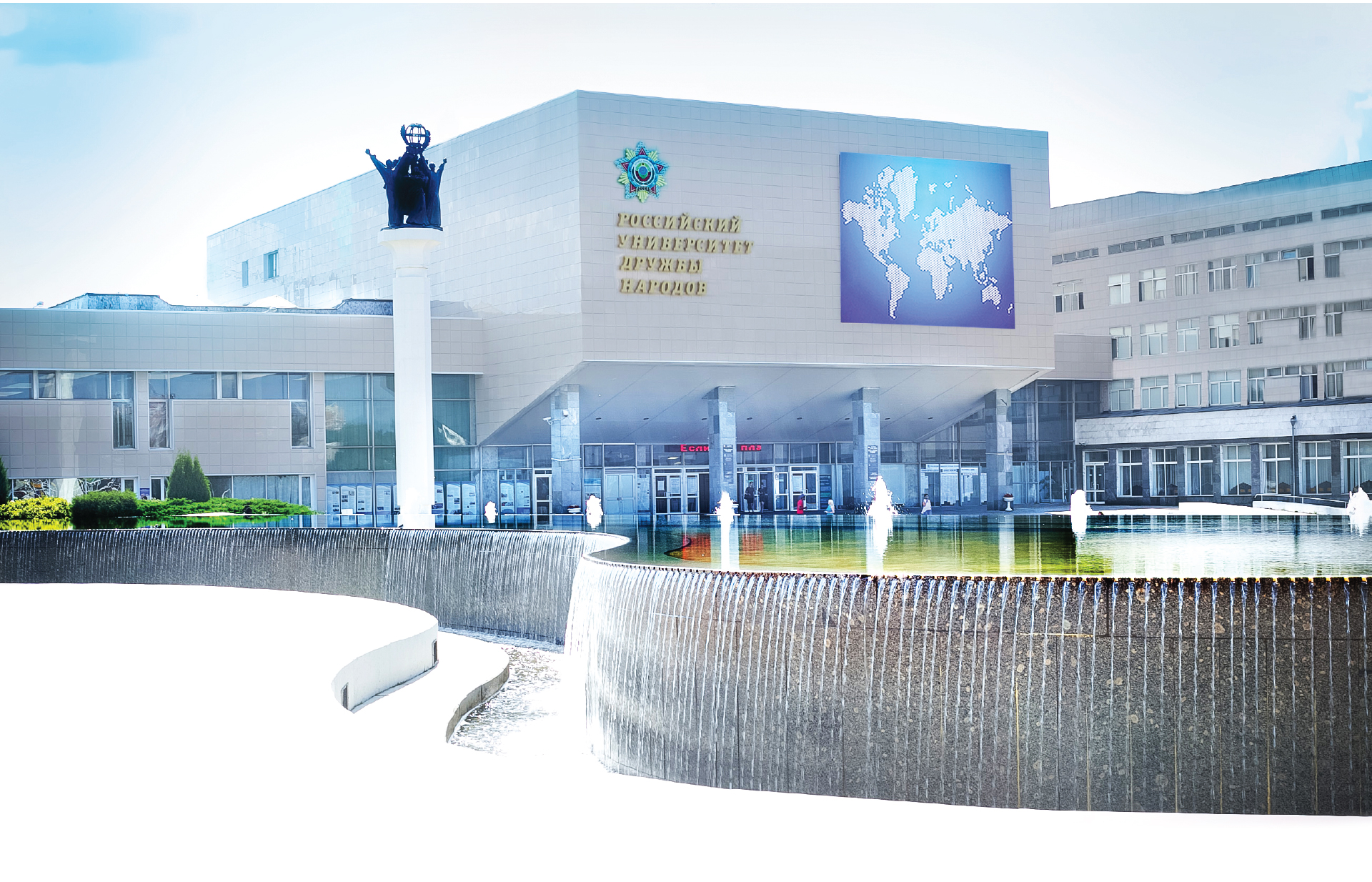 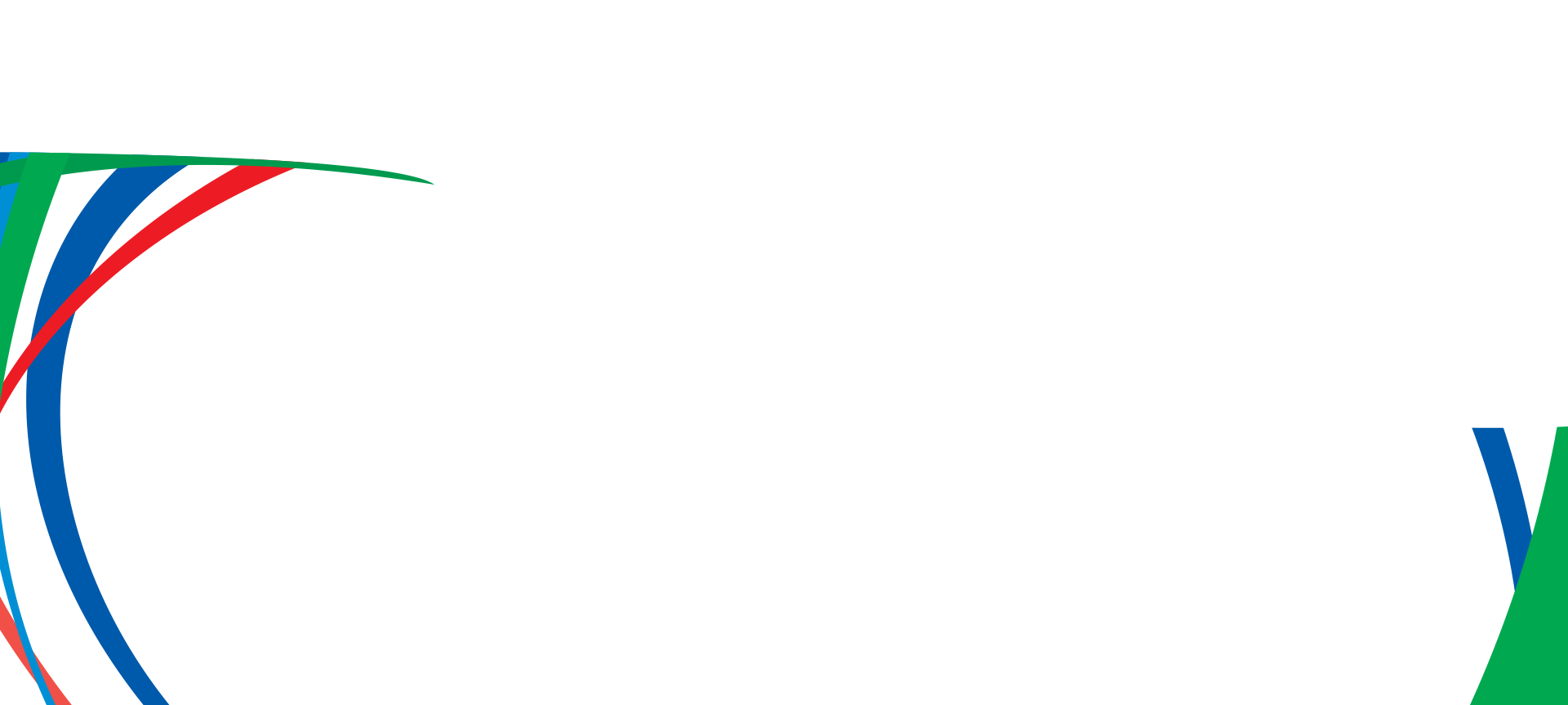 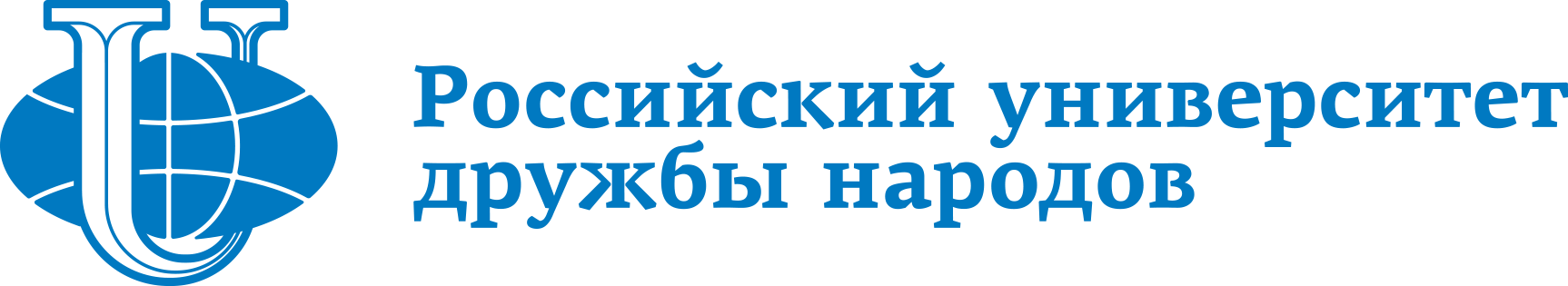 МАГИСТЕРСКАЯ ПРОГРАММА
«ЭКОНОМИКА ФИРМЫ И ОТРАСЛЕВЫХ РЫНКОВ»
Университет РУДН в рейтинге университетов
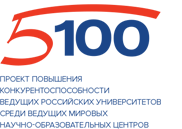 Университет РУДН участвует в национальном проекте повышения конкурентоспособности ведущими российскими университетами среди лучших научных центров мира
Университет РУДН удостоен оценки «5 звезд» рейтинга QS Stars в следующих категориях: качество обучения, интернационализация, инфраструктура, инновационность и социальная среда.
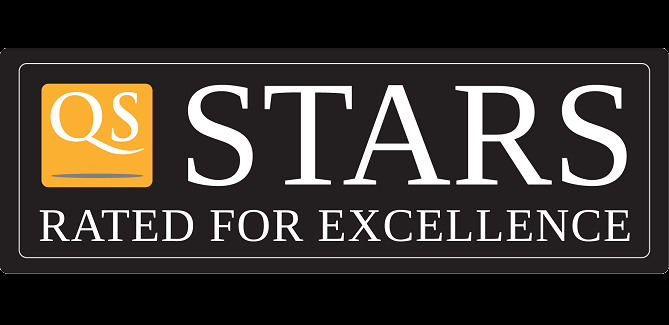 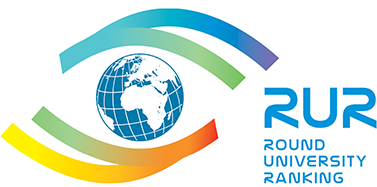 Университет РУДН вошел в ТОП-500 по данным всемирного  рейтинга университетов
2
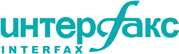 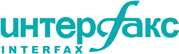 ОПИСАНИЕ ПРОГРАММЫ
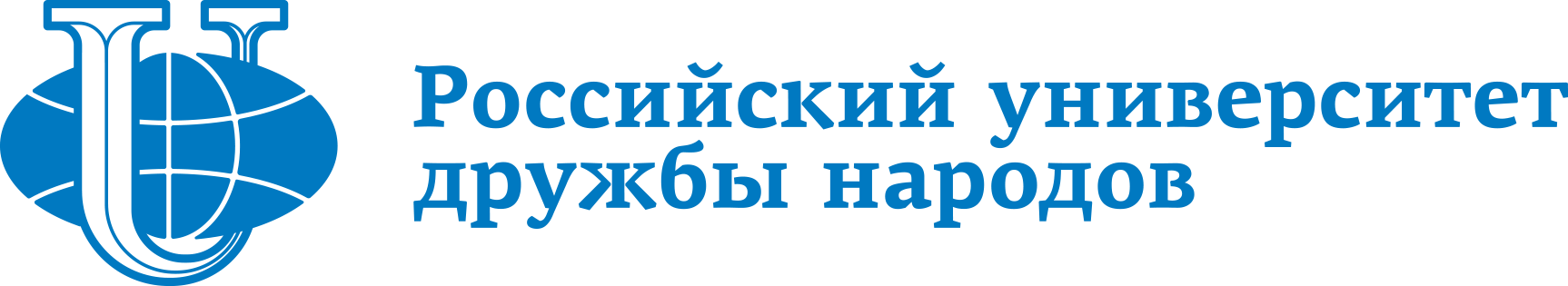 Магистерская программа по направлению 38.04.01
 «Экономика фирмы и отраслевых рынков» реализуется в РУДН 
на кафедре «Национальная экономика» с 2001г.
3
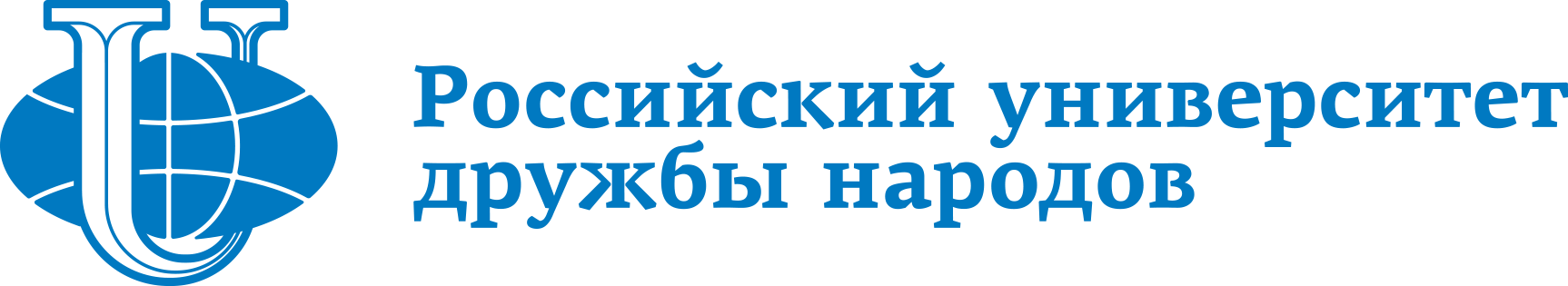 ЗА ЭТО ВРЕМЯ ВЫПУСКНИКАМИ ПРОГРАММЫ СТАЛИ  БОЛЕЕ 500 ЧЕЛОВЕК 
ИЗ 20 СТРАН МИРА
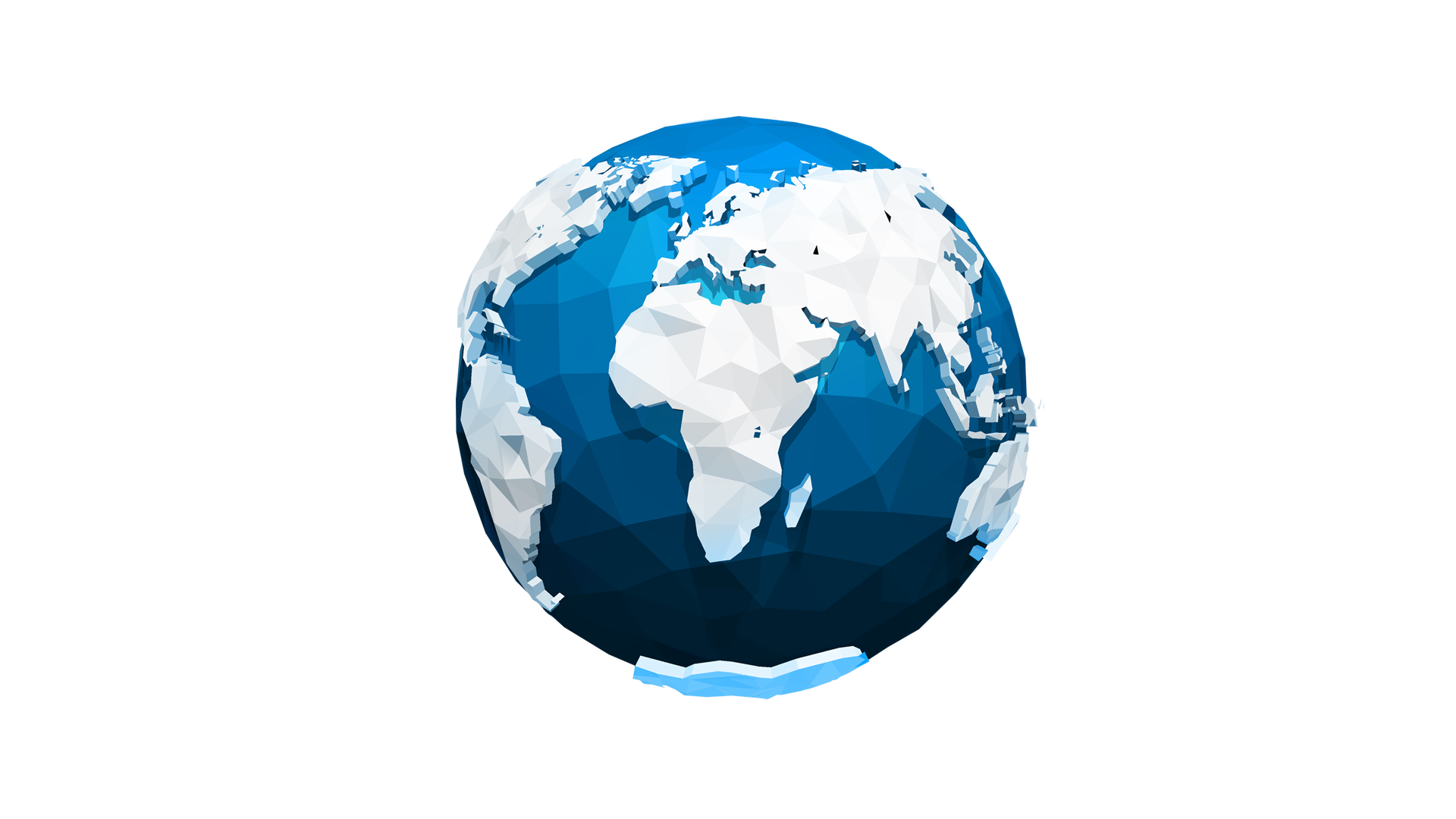 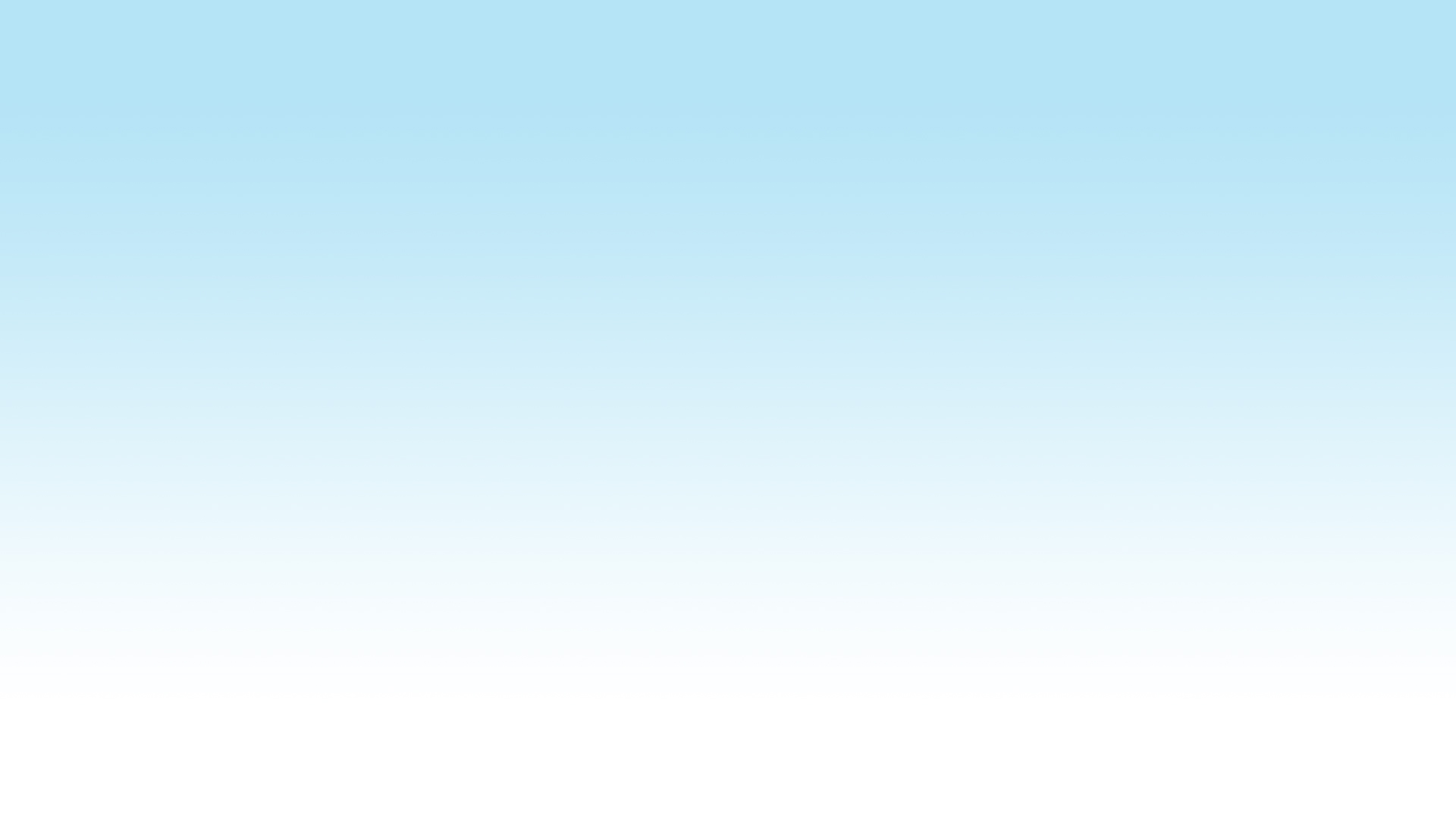 4
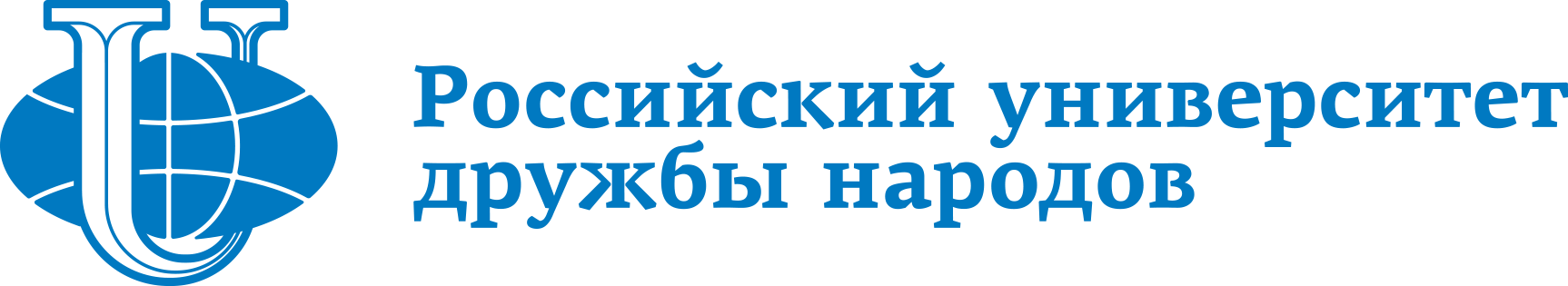 Цель программы – профессиональная подготовка  высококвалифицированных экономистов, отвечающих требованиям инновационного развития современной экономики  для работы в конкретных отраслях экономики за счет формирования углубленных знаний в области конкурентоспособности бизнеса и практических навыков их реализации.

Магистерская программа «Экономика фирмы и отраслевых рынков» ориентирована на систематизацию и углубление знаний о характере развития современной экономики как системы  взаимодействующих отраслей и отраслевых рынков, а также функционирующих на них фирм.
5
Заведующий кафедрой 
                                   «Национальная экономика», д.э.н., профессор
                                 Мосейкин Юрий Никитович:
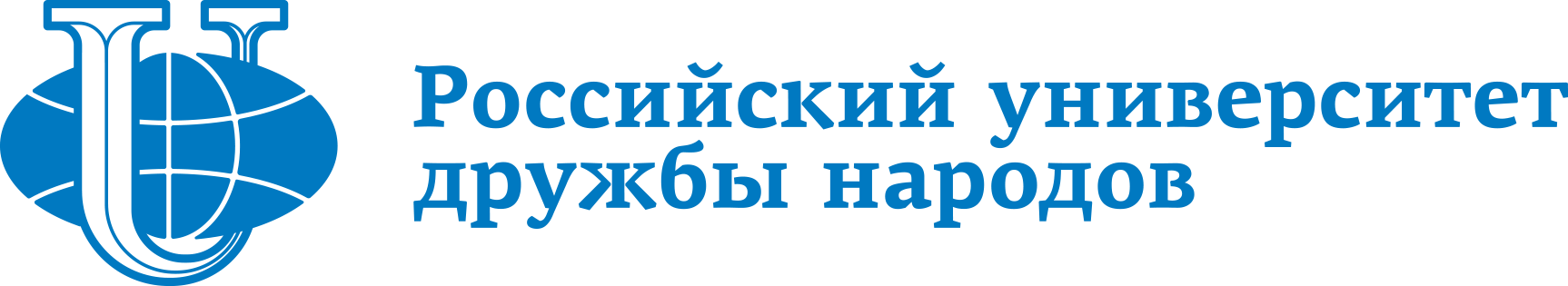 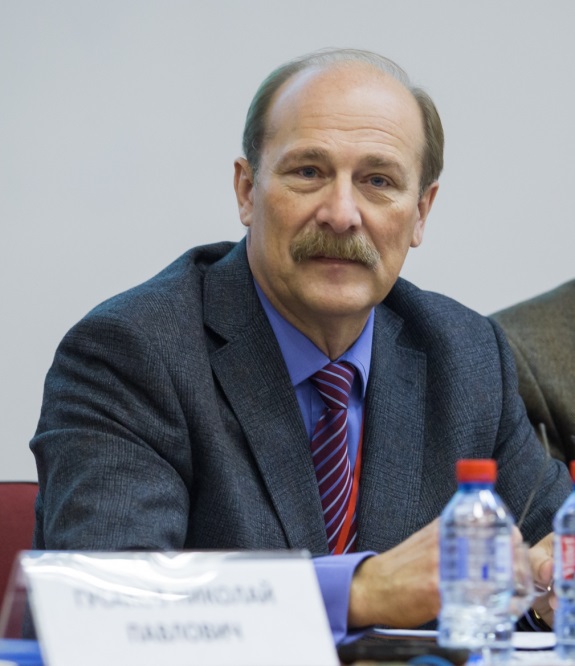 «Уважаемые абитуриенты! 
       За полувековую историю экономического факультета в РУДН создана серьезная научная школа, в которой  сегодня реализуется подготовка по всем уровням высшего образования: бакалавриат – магистратура - аспирантура, функционируют диссертационные советы по экономическим специальностям. 
       Мы предлагаем магистерскую программу, полностью отвечающую  требованиям современной экономики»
6
Руководитель магистерской программы  
                                   д.э.н., доцент 
                           Нежникова Екатерина Владимировна
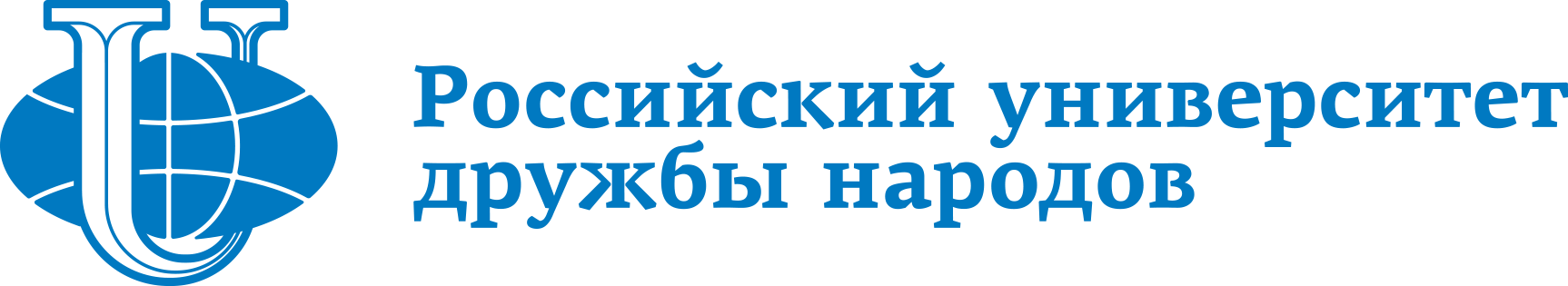 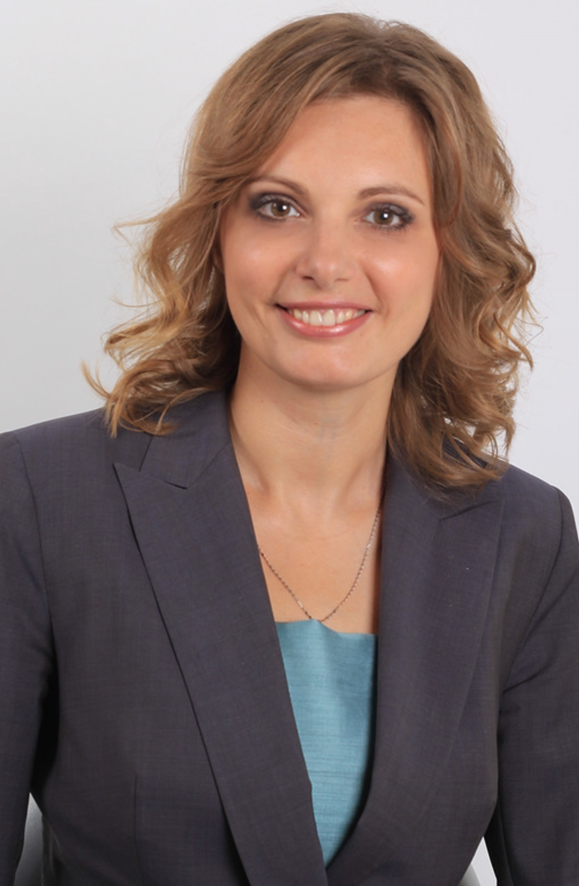 «Для подготовки специалистов, конкурентоспособных на рынке труда, необходима постоянная интеграция образования, науки и инноваций.
Ежегодно мы проводим аудит и актуализацию магистерской программы совместно с ведущими университетами России и мира, а также с бизнес-партерами. К осуществлению преподавательской деятельности привлекаются ведущие профессора и специалисты-практики»
7
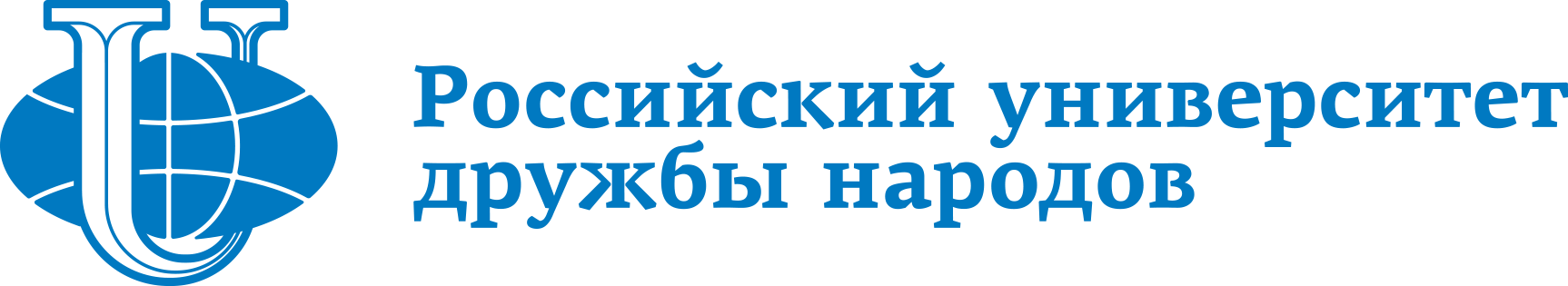 ПРОФЕССОРСКО-ПРЕПОДАВАТЕЛЬСКИЙ СОСТАВ КАФЕДРЫ
                «НАЦИОНАЛЬНАЯ ЭКОНОМИКА»
Кафедра Национальной экономики - одна из старейших на экономическом факультете. 
Кафедра является выпускающей для бакалавров по направлению "Экономика предприятия" и ведущей в магистратуре по специализации "Экономика фирмы и отраслевых рынков", а также в аспирантуре - по специальности "Экономика и управление народным хозяйством". 
В настоящее время на кафедре работают 8 профессоров, 11 доцентов, 5 старших преподавателей. Преподавателями кафедры опубликовано более 700 научных работ в России и в зарубежных странах, изданы десятки учебников и учебных пособий.
Для обучения студентов проводятся бизнес-тренинги и привлекаются специалисты-практики, успешно занимающиеся предпринимательской и консалтинговой деятельностью.
8
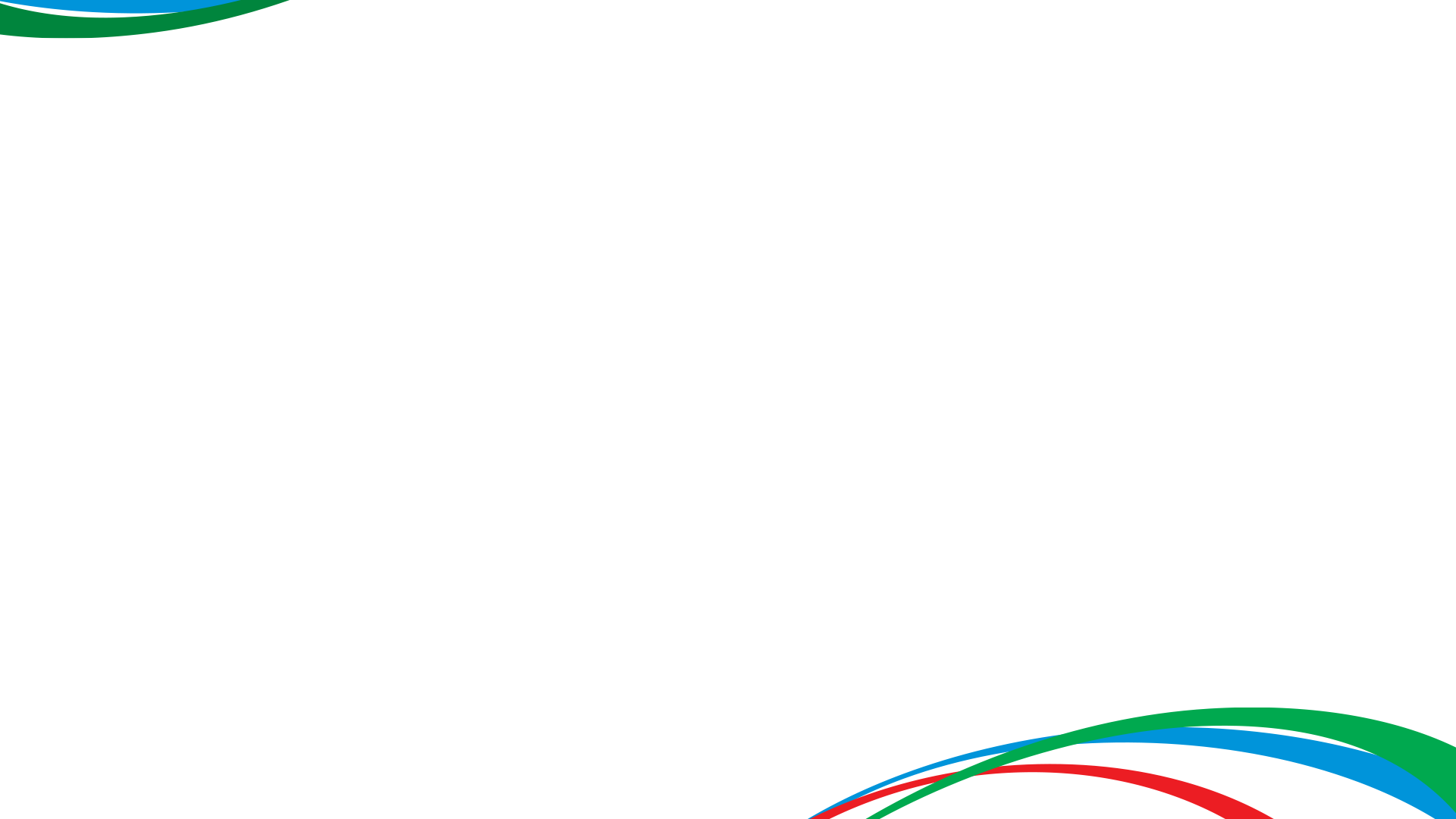 Нежникова Е.В.
профессор, д.э.н.
Пизенгольц В.М.
профессор, д.э.н.
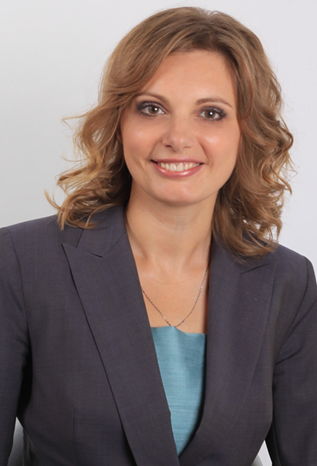 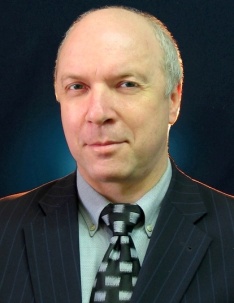 Руководитель магистерской программы.
 Область научных интересов:
Методология обеспечения качества и конкурентоспособности продукции организаций, методология научных исследований, методы и модели управления производительностью труда. 
Автор 4-х учебников и более 70 научных работ.
Область научных интересов:
Проблемы развития аграрного рынка и управления им через развитие предпринимательства. Соразработчик программ МСХ РФ по развитию сельского хозяйства регионов, консультант Правительства Воронежской области.
Черняев М.В.
доцент, к.э.н.
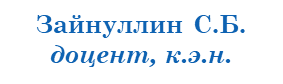 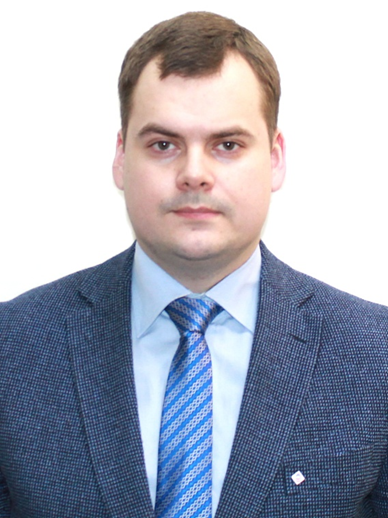 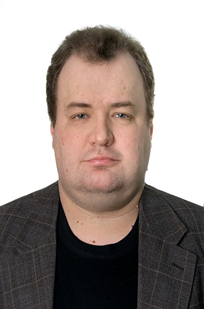 Область научных интересов: 
топливно-энергетический и нефтегазовый комплекс, инновационные технологии, локализация европейского бизнеса на территории России. 
Советник в нефтесервисной компании «Novas Energy Services», резидент фонда Сколково.
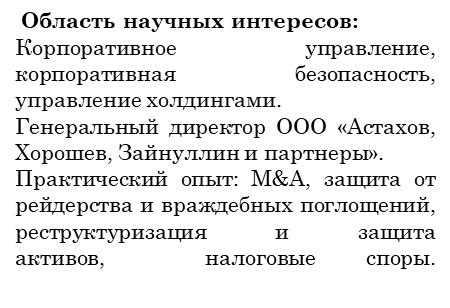 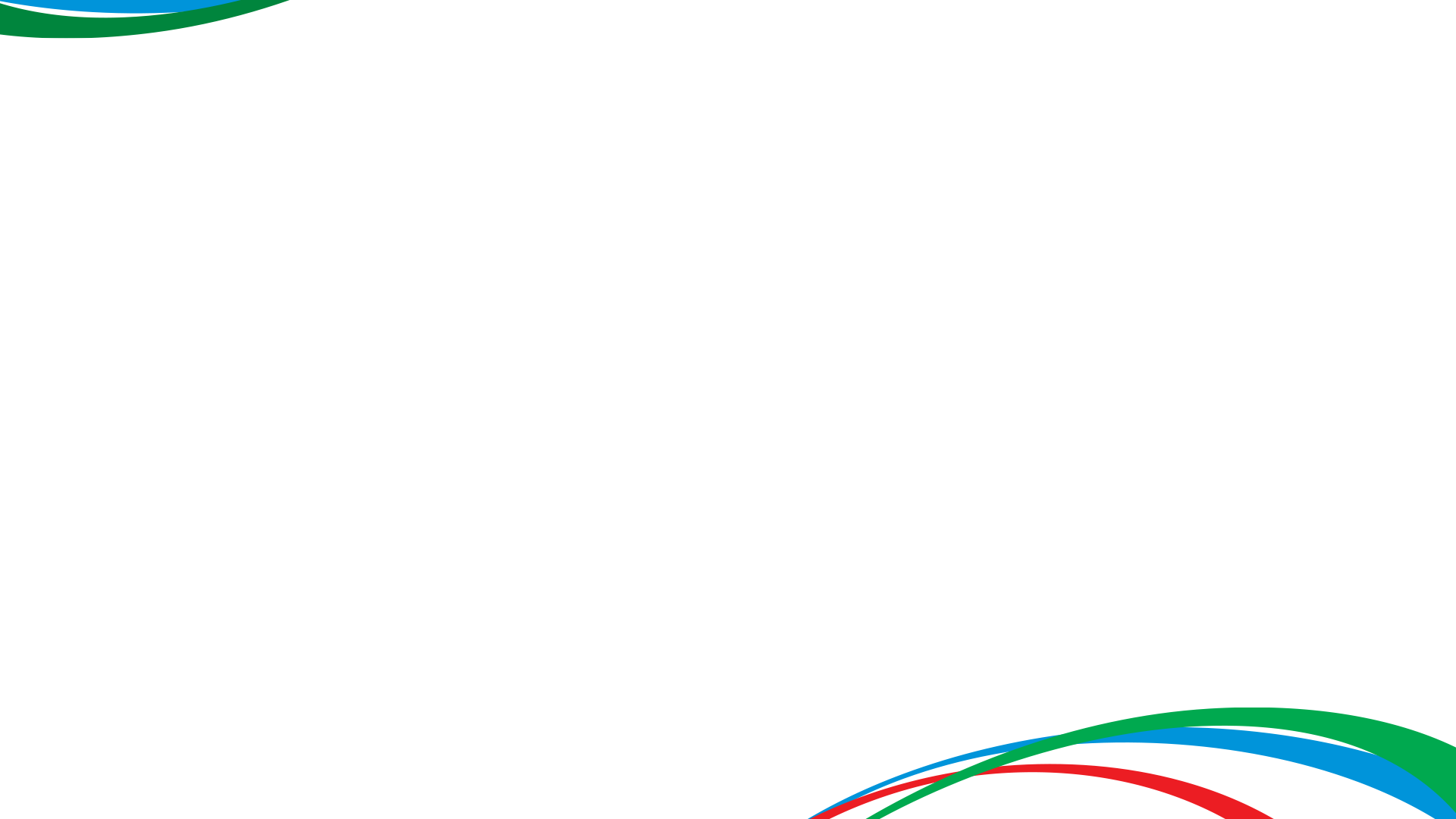 Палеев Д.Л.
доцент, к.э.н.
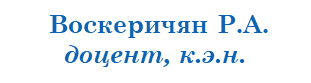 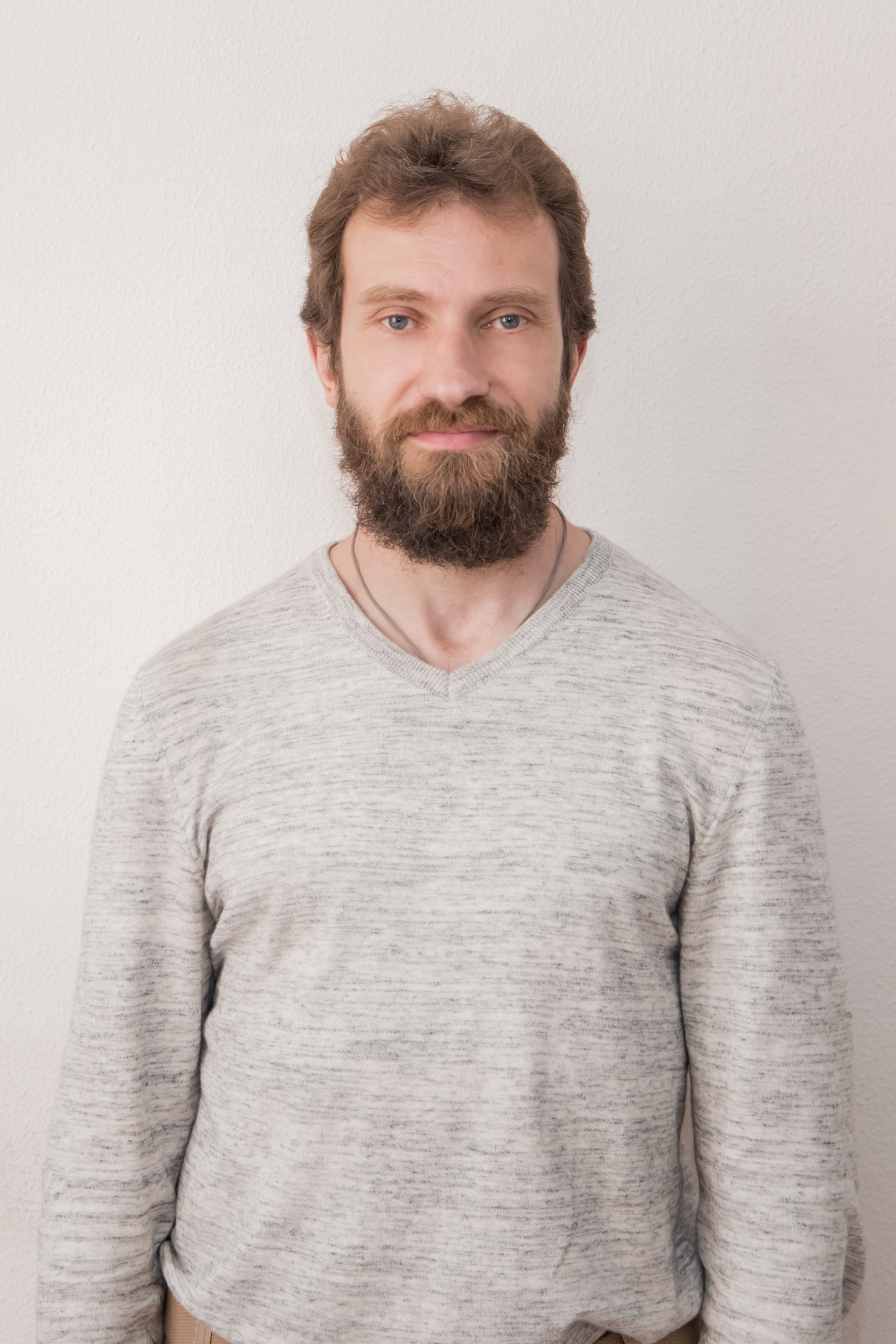 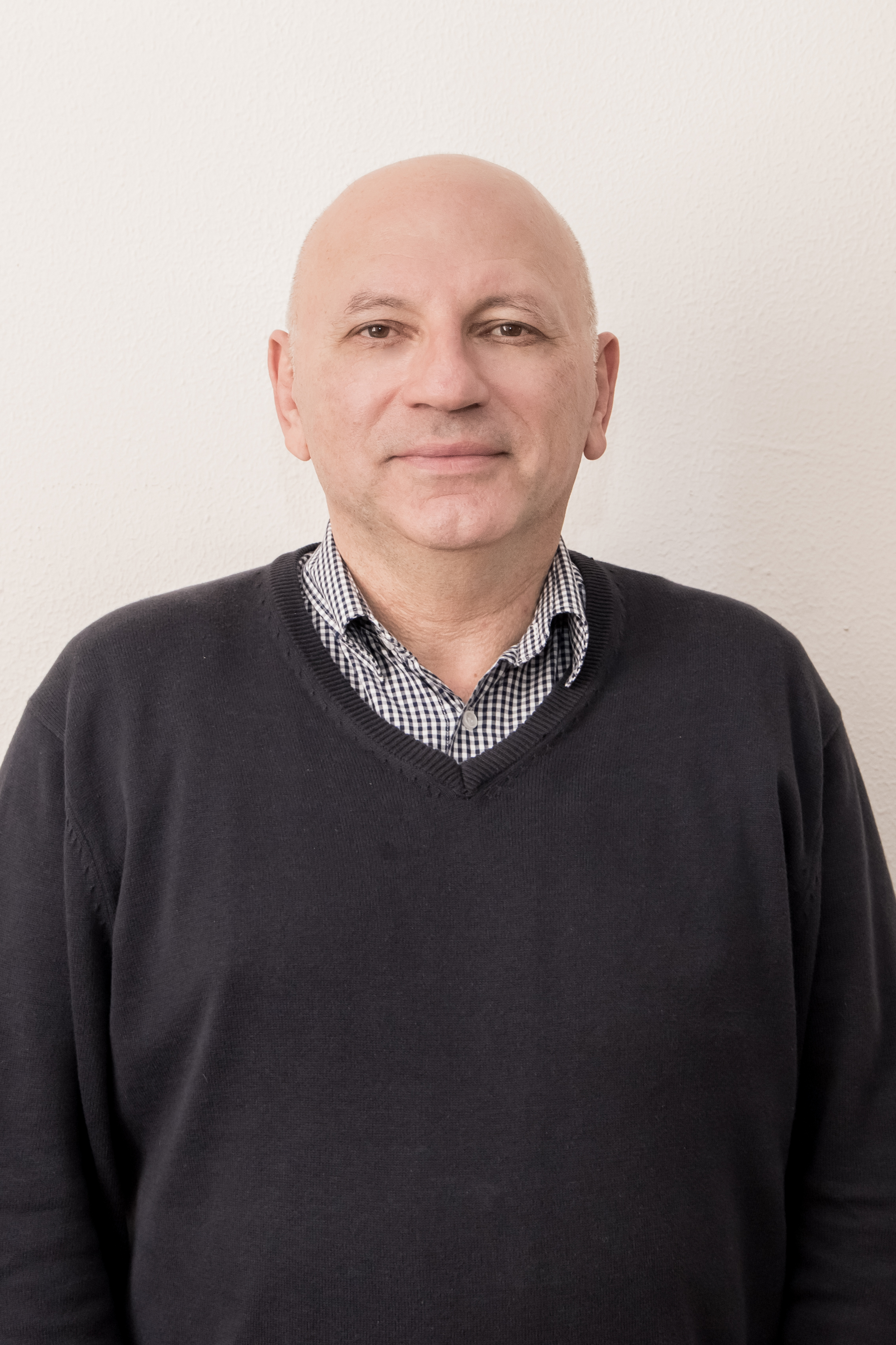 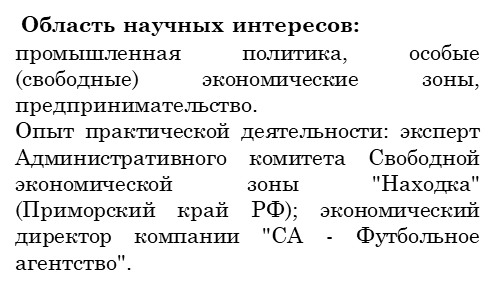 Область научных интересов:
Бизнес-планирование, управление проектами. Опыт работы в области   финансово-экономического моделирования  с использованием  матметодов и технических средств. Сертифицированный специалист в области инвестиционного анализа, оценки бизнеса и логистики.
Карзанова И.В.
профессор, к.э.н.
Норбу В.Я.
доцент, к.э.н.
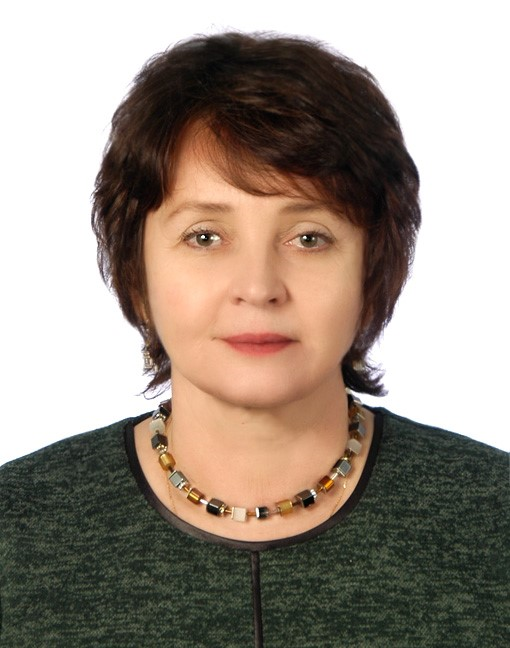 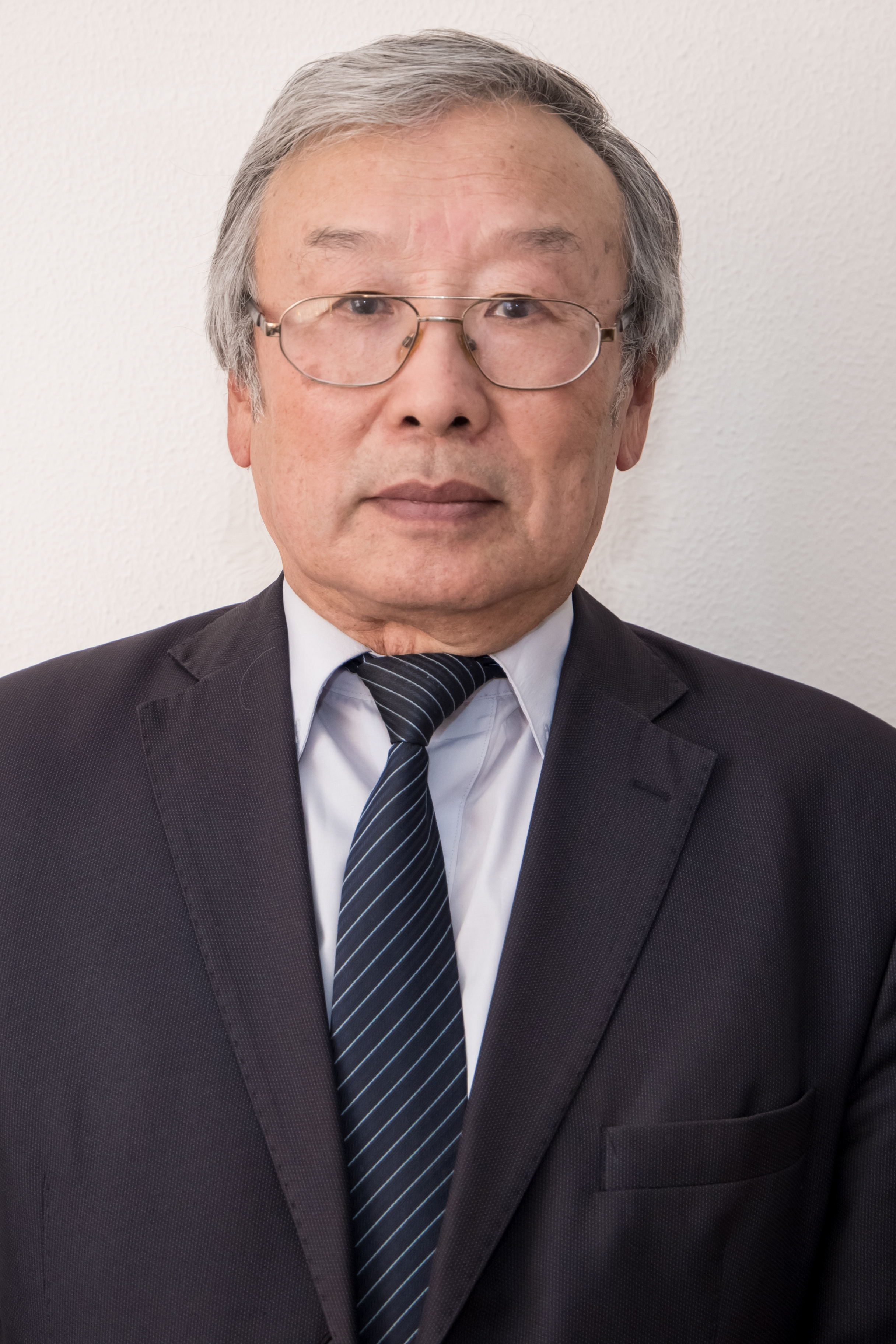 Область научных интересов:
Инновационная экономика, венчурное инвестирование, предпринимательские университеты, макроэкономика.
Имеет степень PhD Канзасского университета, участвовала в реализации грантов Минобразования, а также проводила исследования в области инноваций и трансфера технологий.
Область научных интересов: 
Перспективы развития государственно-частного партнерства в России, управление рисками при реализации проектов государственно-частного партнерства.
Опыт работы в банковской сфере - свыше 25 лет («Внешторгбанк», «Внешэкономбанк»).
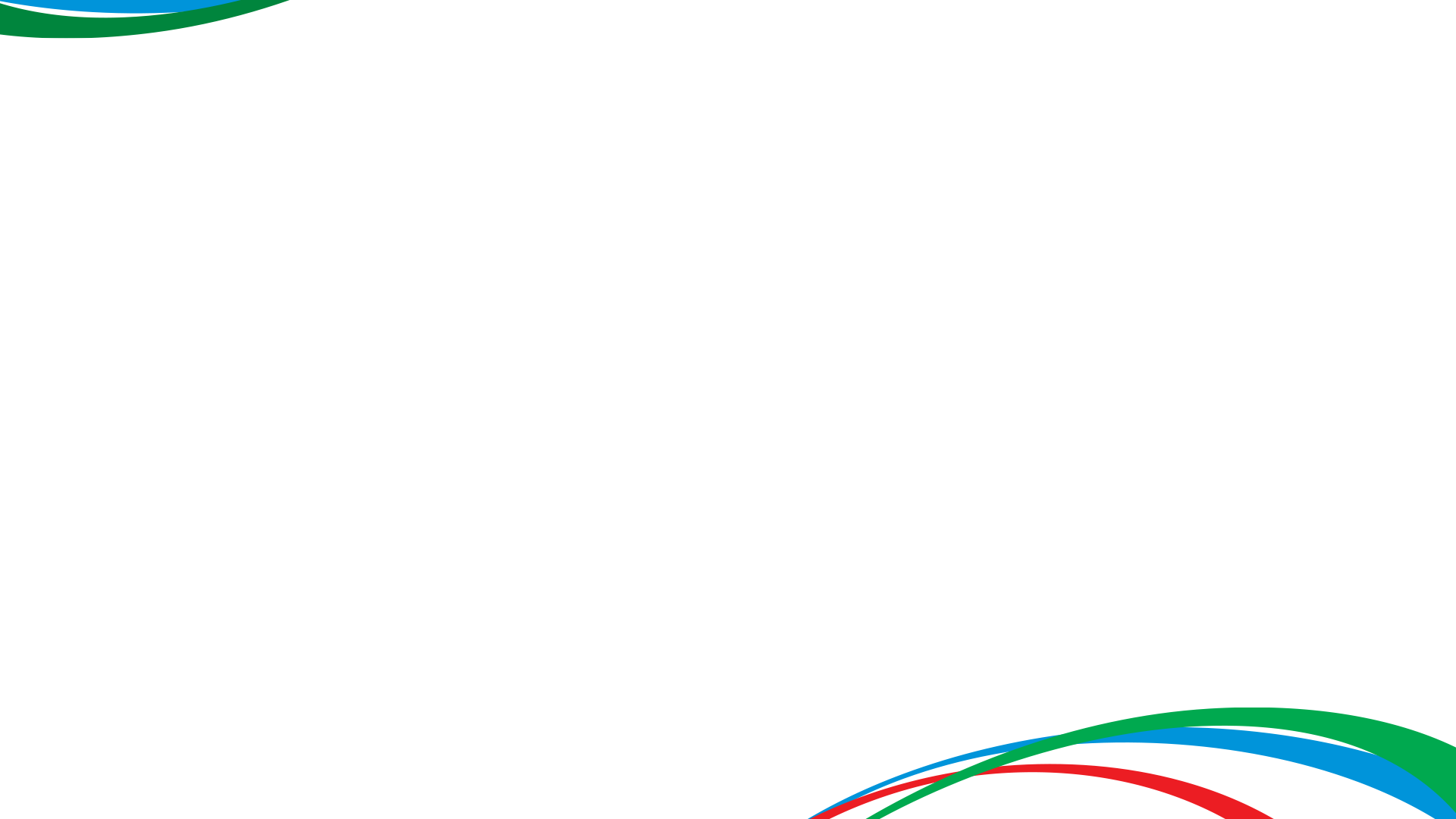 Литвинова А.Г.
старший преподаватель
Рязанцев С.В.
профессор, д.э.н.
Генеральный директор ООО
«Инновационные системы управления».
Член Кадрового Резерва Управленческих кадров РФ, прошла стажировку в 5 странах Евросоюза по теме «Малый и средний бизнес» (Италия, Франция, Австрия, Швейцария, Германия); 
оценщик бизнеса (с 2007 года); член ассоциации Внешней торговли РФ; член сообщества инновационных технологических предпринимателей при Массачусетском университете (США).
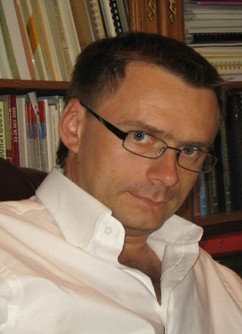 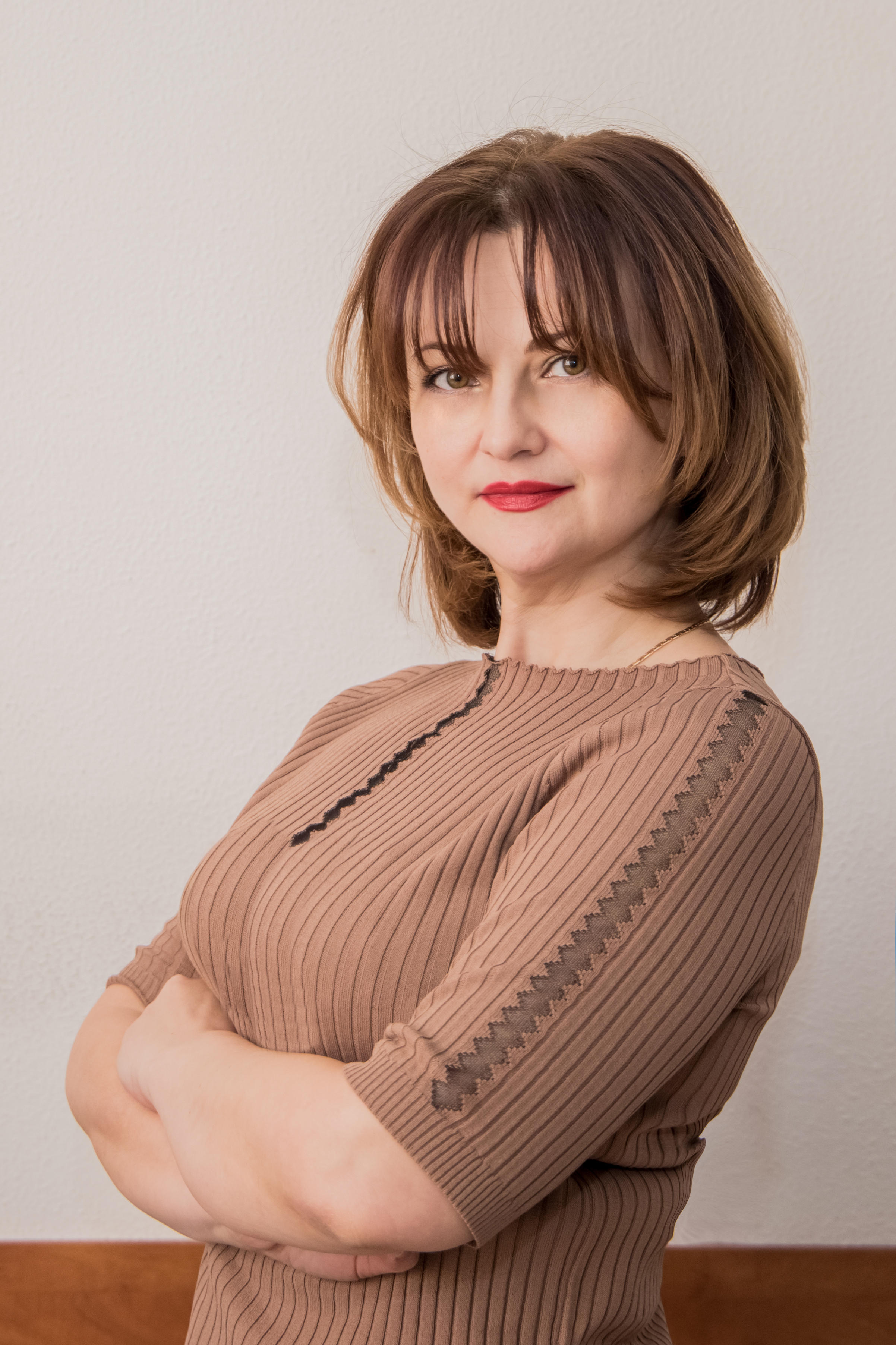 Член-корреспондент РАН,
руководитель Центра социальной демографии и экономической социологии Института социально-политических исследований РАН. 
Член Президиума ВАК РФ. 
Главный редактор Вестника РУДН, серия «Экономика».
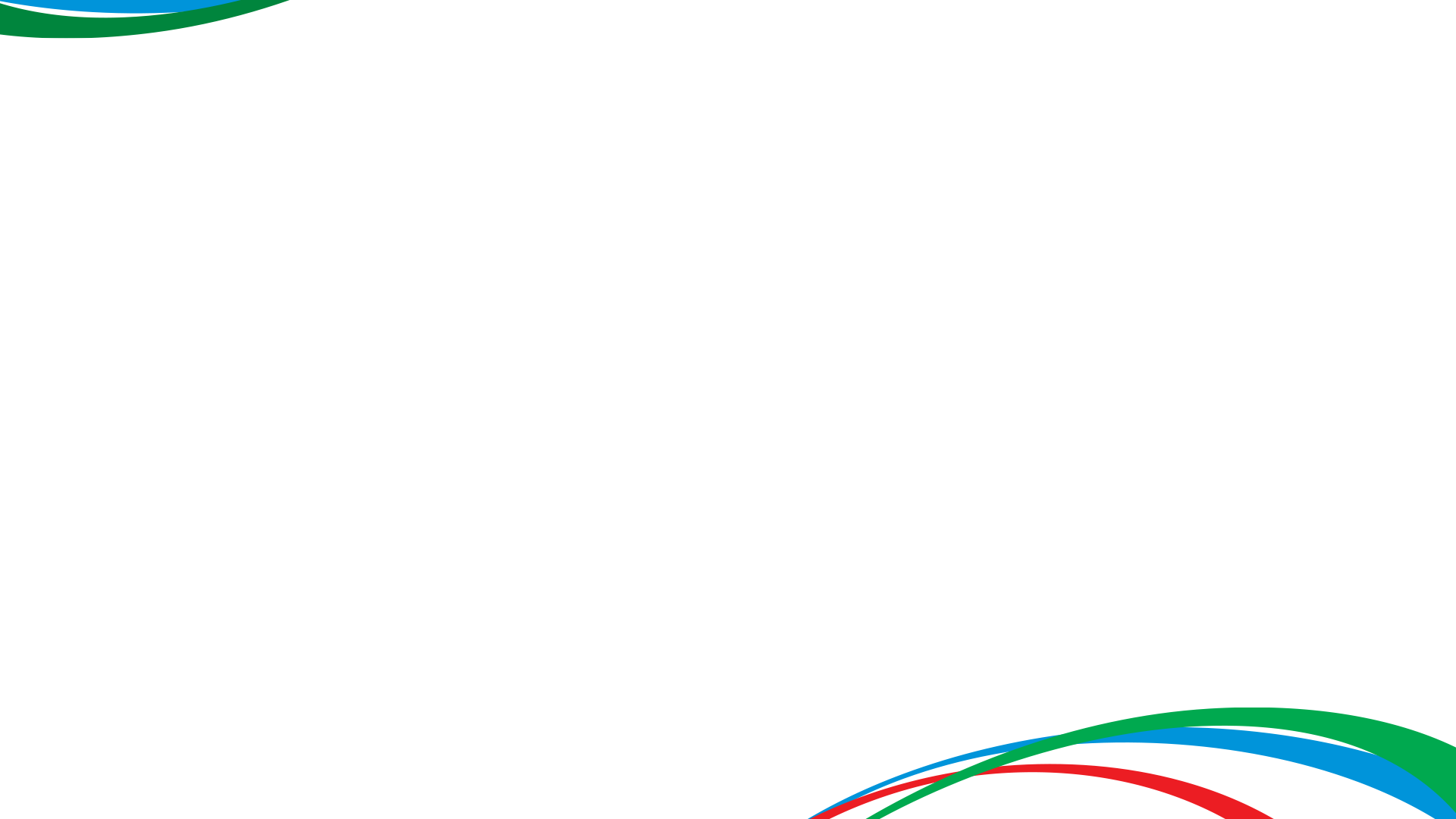 Учебный план магистерской программы
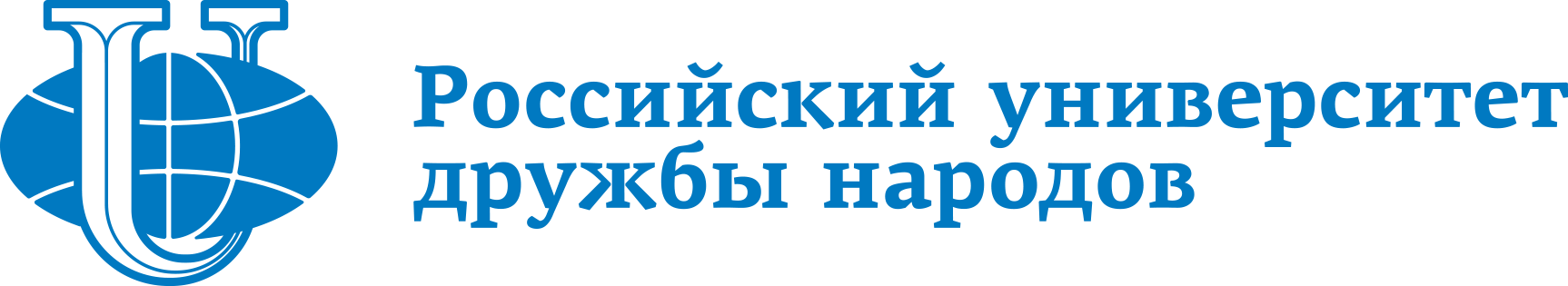 12
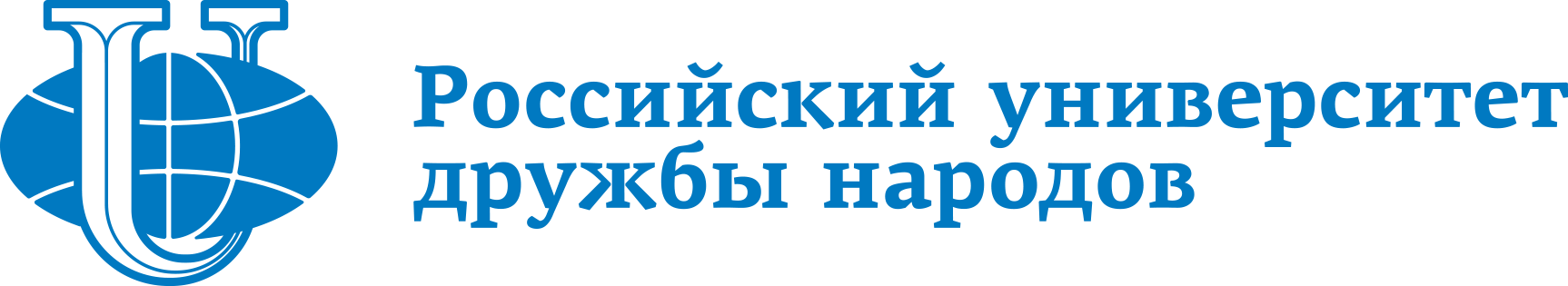 Учебный план магистерской программы
13
Учебный план магистерской программы
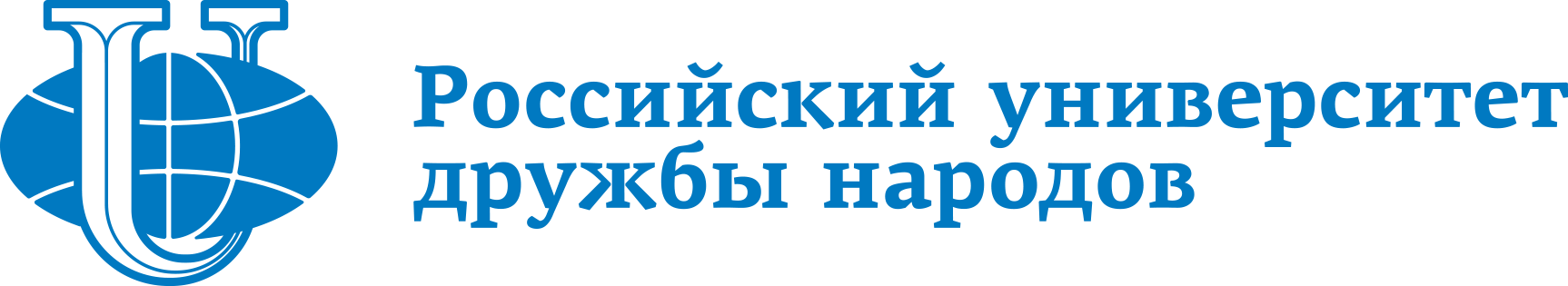 14
Базы практик в магистратуре
Магистры имеют возможность приходить практику как по индивидуальному плану на выбранных ими самостоятельно предприятиях, где впоследствии они планируют работать, или в компаниях, имеющих договора с кафедрой.

Кафедральные базы практик представлены следующими предприятиями:
Министерство экономического  развития РФ
Торгово-промышленная палата РФ
ПАО Лукойл
ПАО Газпром
Инновационный центр «Сколково»
Нефтесервисная технологическая компания «Новас СК»
Общероссийская общественная организация «Российское общество оценщиков»
Московский Комбинат Шампанских Вин, Очаково 
«Научно-производственное объединение «Базальт»
Автосалон «ЕвроДиллер»
«СА – Футбольное агенство»
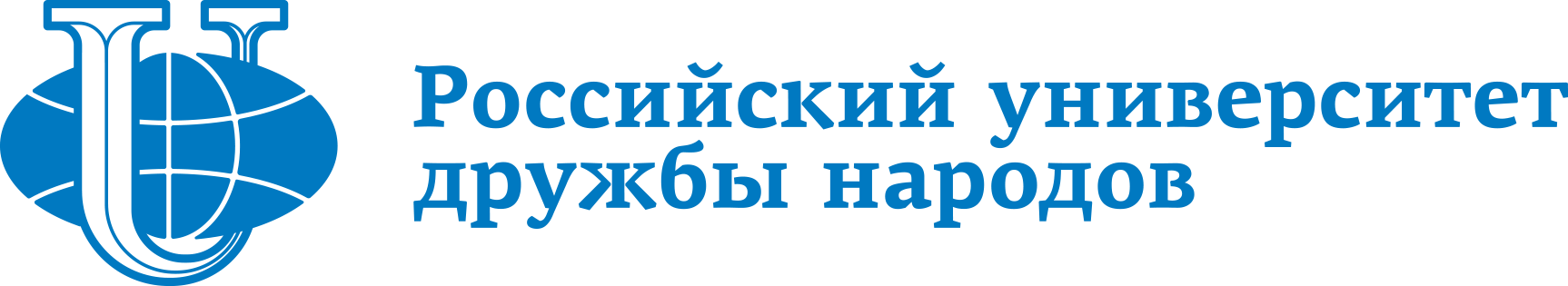 15
Стажировки в рамках обучения в магистратуре:
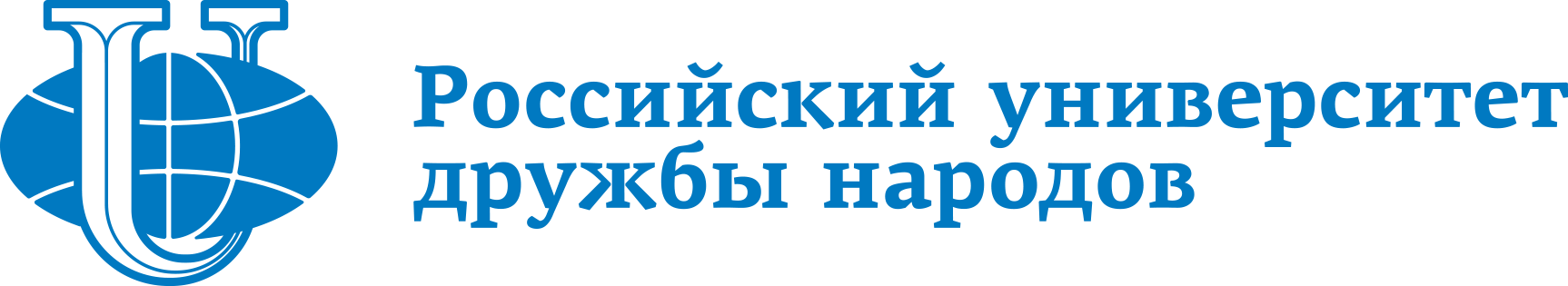 1) Стажировка/практика в Китае совместно с Пекинским университетом (Peking University) по программе "Международное сотрудничество России и Китая" ("International cooperation between RussiaandChina") (Пекин)      2) Стажировка/практика в Австрии совместно с Европейской экономической рейтинговой компанией «NRA International GmbH» (Вена)      3) Университет прикладных исследований г. Мюнхен Германия,
4) Университет прикладных наук г.Аугсбург Германия
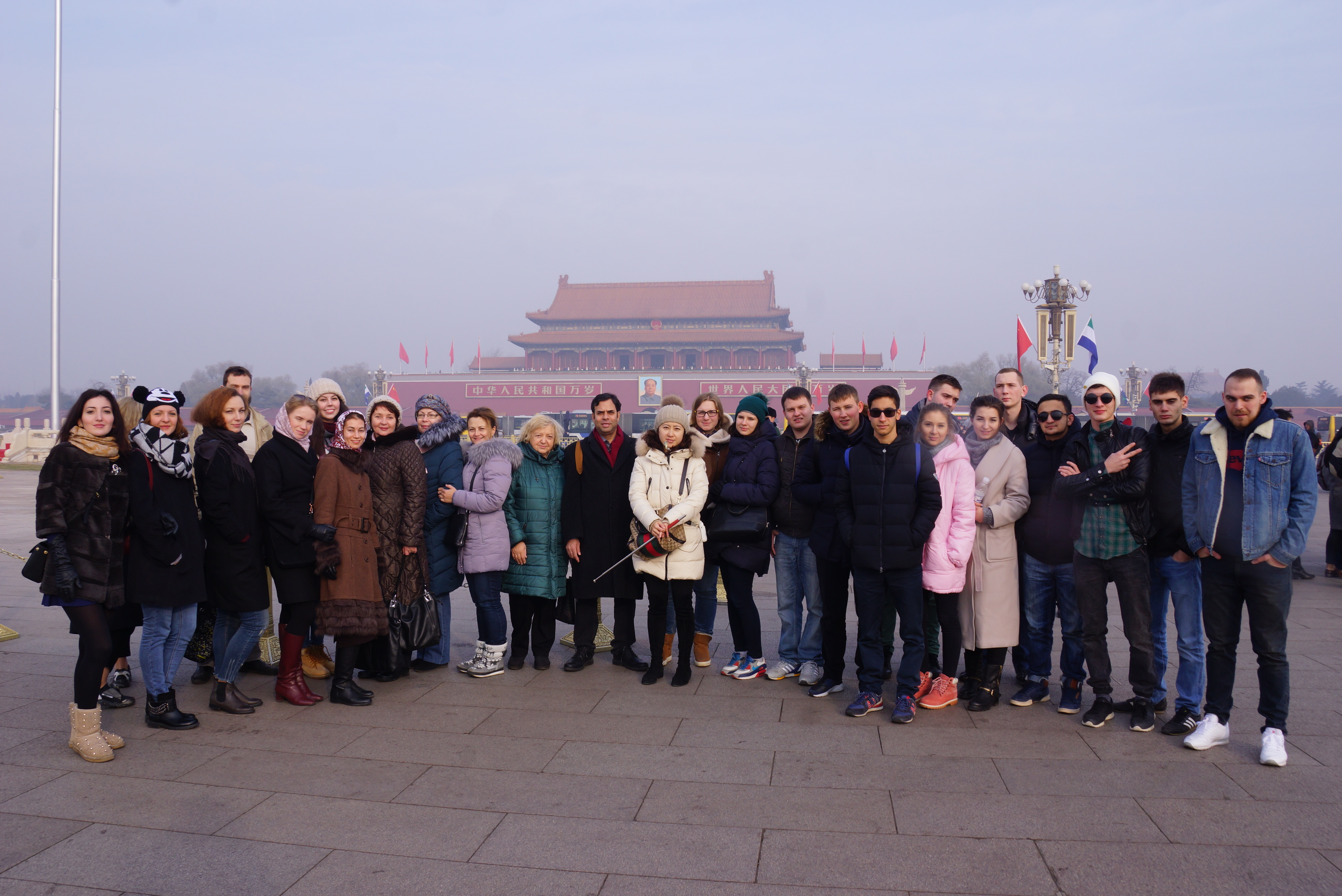 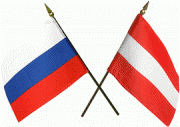 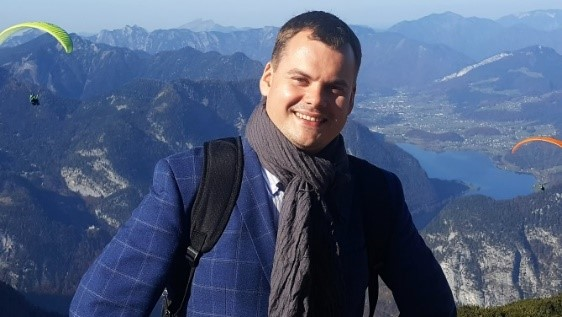 16
Мастер-классы в магистратуре:
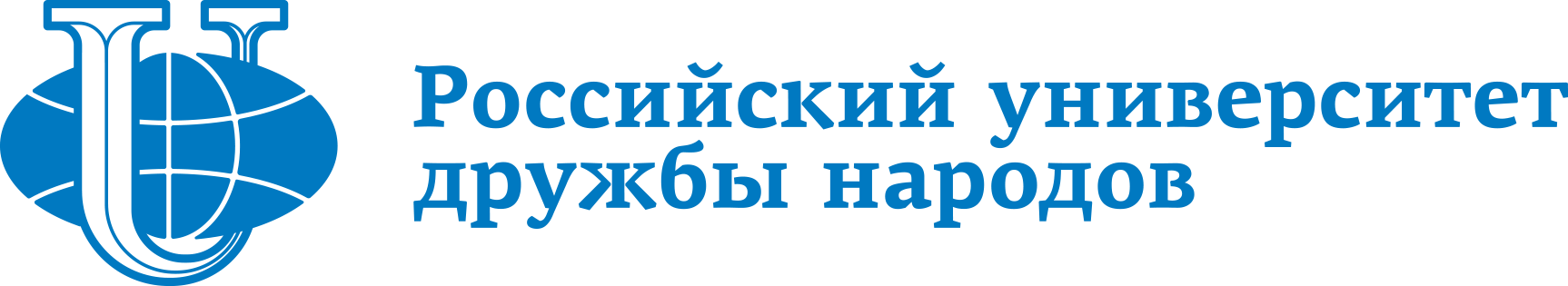 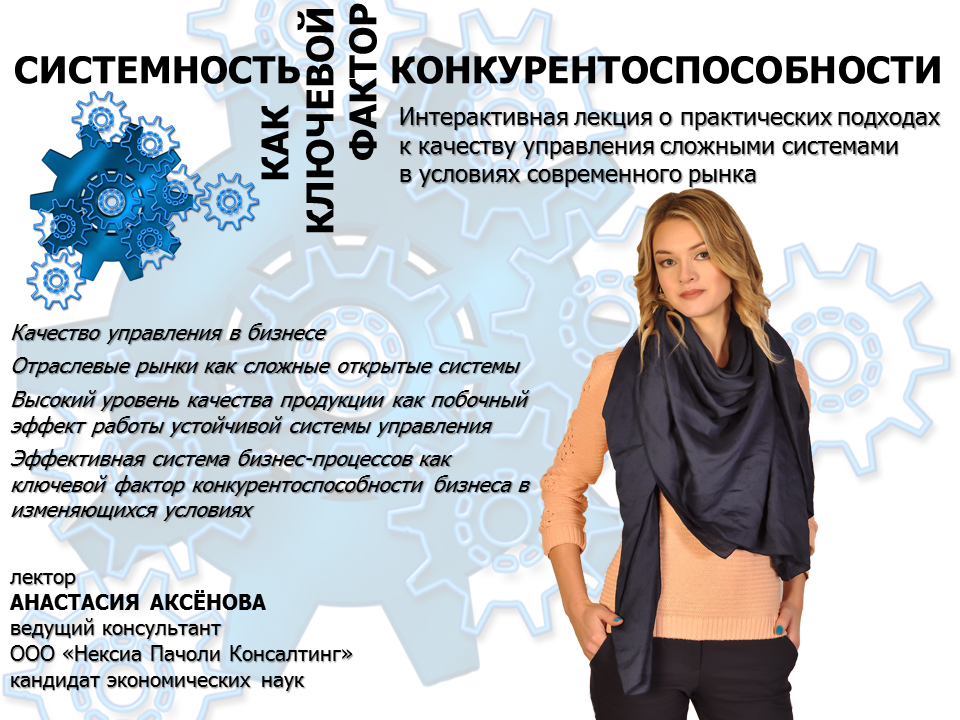 17
Мастер-классы в магистратуре:
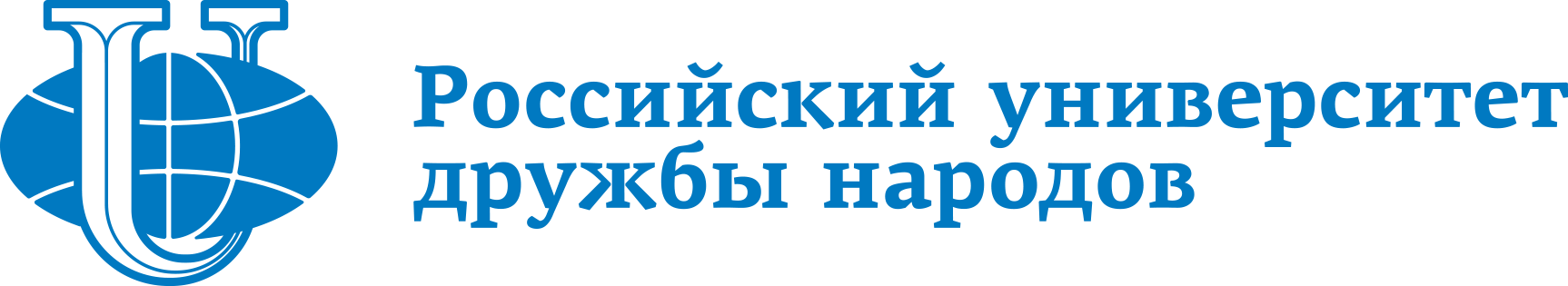 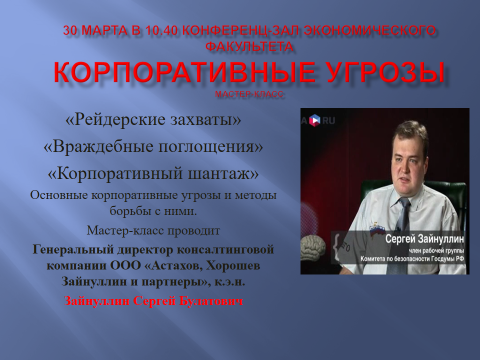 18
Мастер-классы в магистратуре:
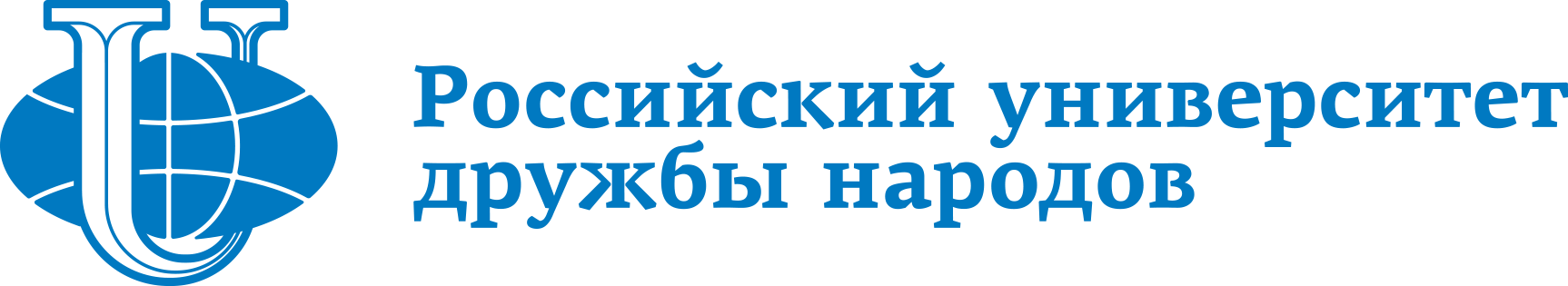 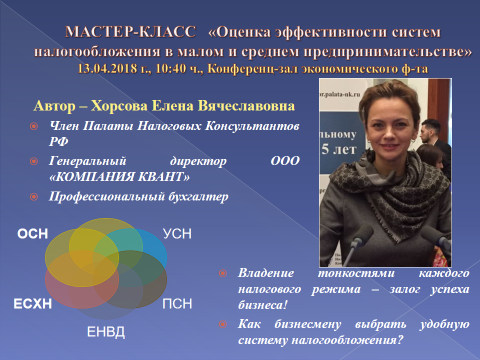 19
Мастер-классы в магистратуре:
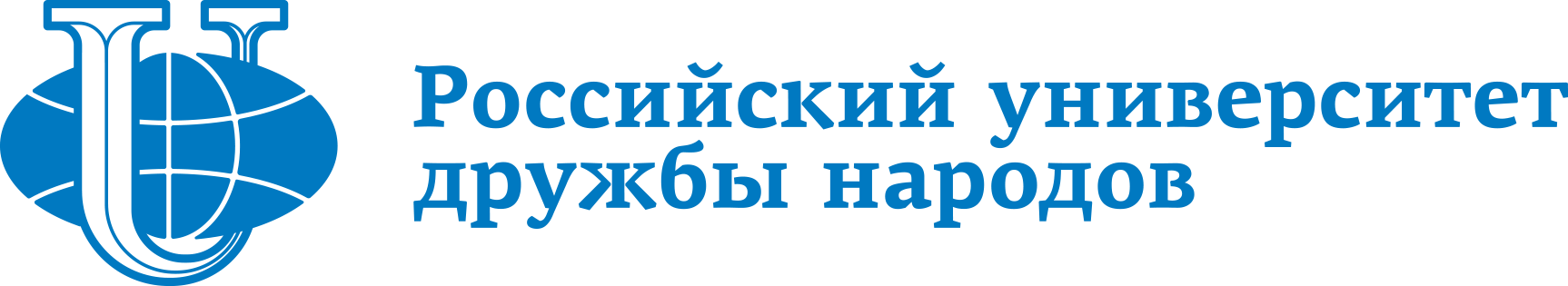 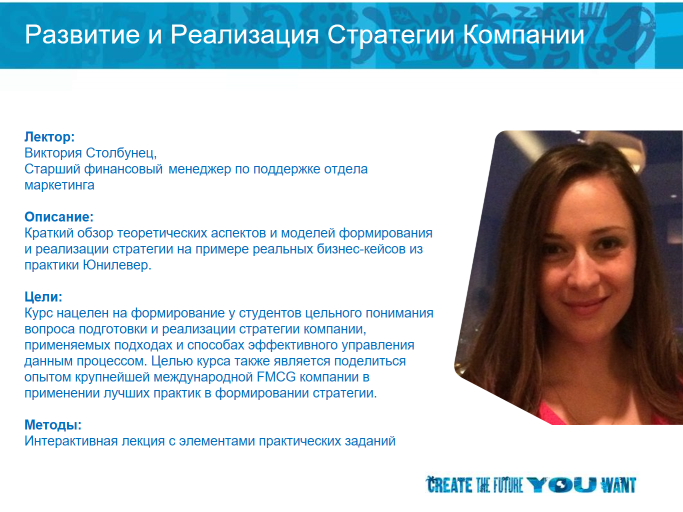 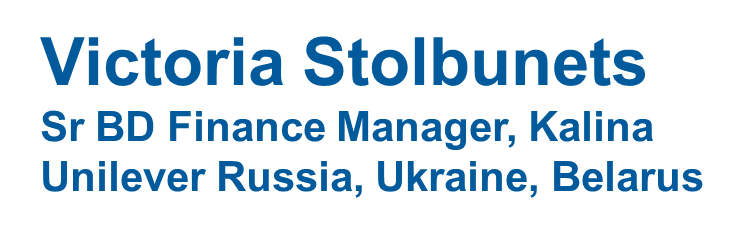 20
Срок и стоимость обучения:
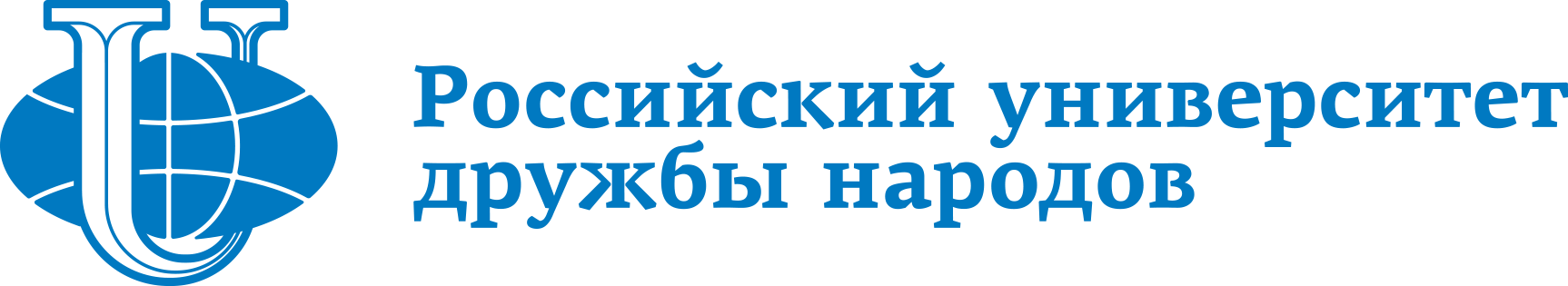 21
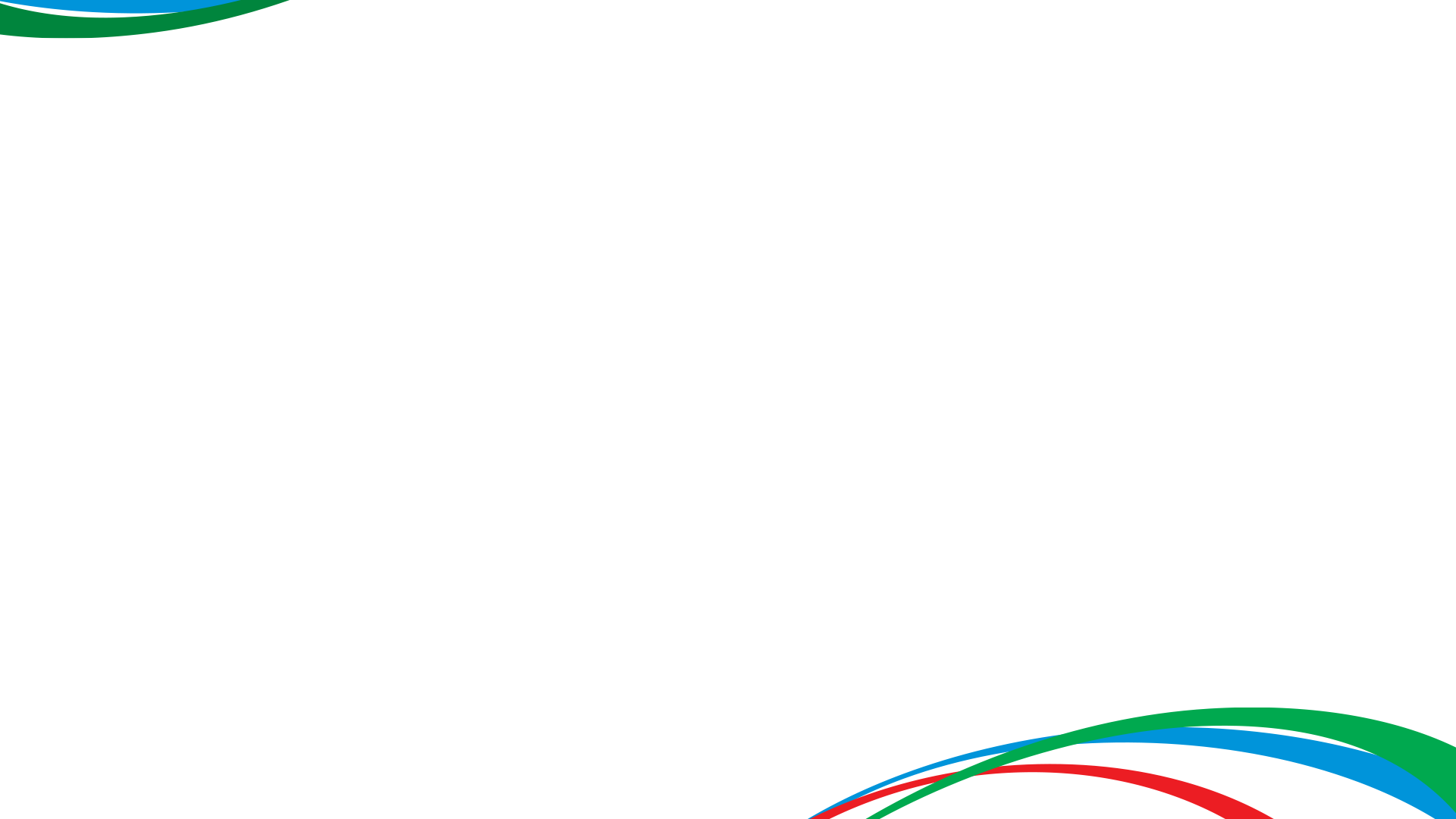 Сроки приёма документов
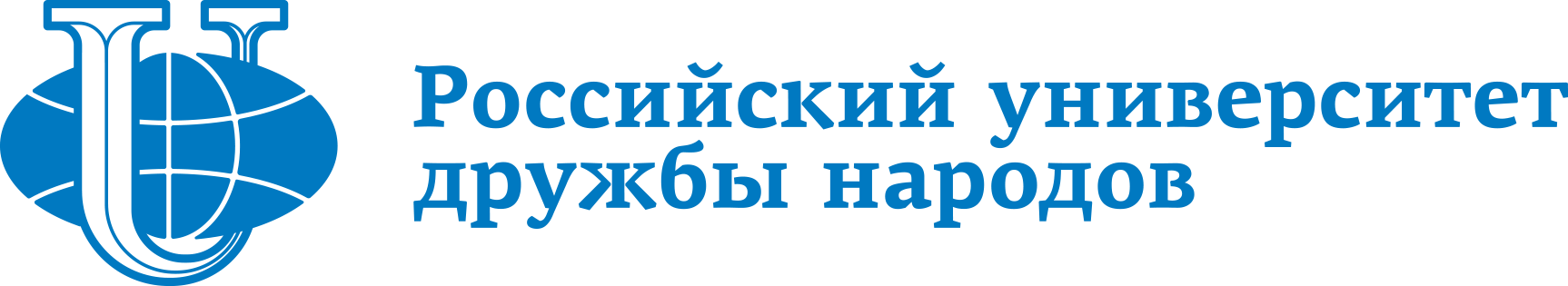 Начало приёма документов - 19.06.2020
Завершение приёма документов
20 июля 2020 г. - от лиц, поступающих на места, финансируемые из средств федерального бюджета, по очной форме обучения 
26 августа 2020 г. - от лиц, поступающих на места с оплатой стоимости обучения по очной форме обучения.

Зачисление в магистратуру осуществляется по результатам междисциплинарного экзамена.
Минимальный балл для поступающих на контрактную форму обучения – 30 баллов.

Программы вступительных испытаний на сайте РУДН: 
http://admission.rudn.ru/MagExamsProg
22
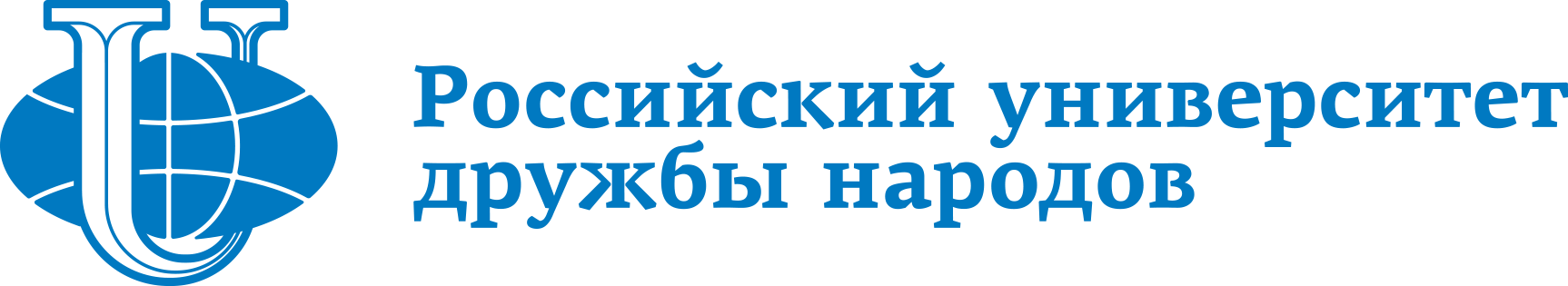 Наши контакты:

1. Руководитель магистерской программы
Нежникова Eкатерина Владимировна
nezhnikova_ev@pfur.ru

+7(903)581-83-30
+7(495) 433-20-29

2. Координатор магистерской программы
Егорычева Елена Александровна
egorycheva_ea@pfur.ru

+7(903)581-83-30
+7(495) 433-20-29
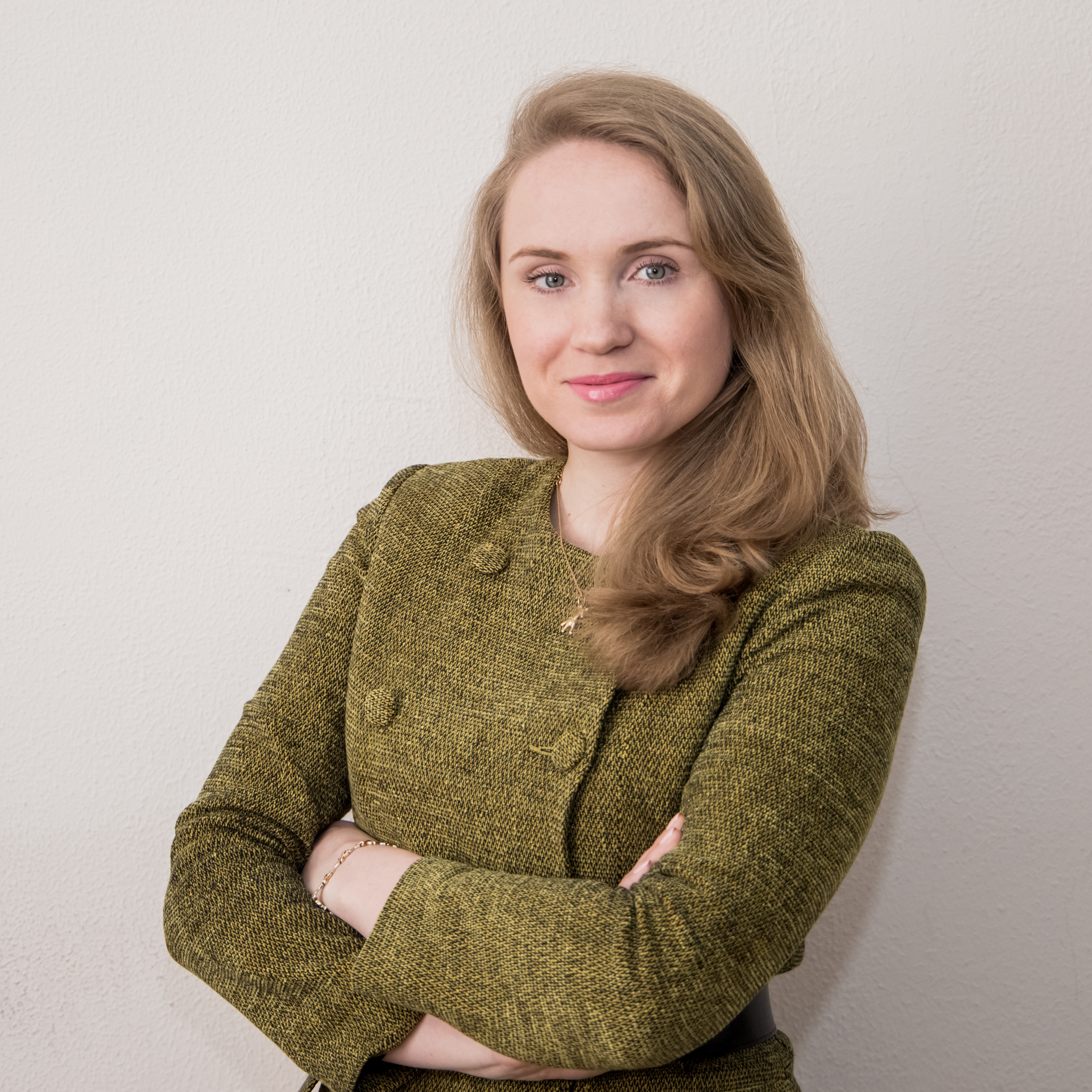 23